ГАПОУ СО "ТИПУ "Кулинар"
Вирусы – неклеточная
форма жизни
Преподаватель биологии
Пузанова Л.Н.
Проблемный вопрос:Почему с вирусами – возбудителями заболеваний трудно вести борьбу и полностью их уничтожить?
Цель: узнать состав, строение и особенности жизнедеятельности вирусов
История изучения вирусов
В 1852 году русский ботаник 
   Дмитрий Иосифович Ивановский  получил инфекционный экстракт из растений табака, пораженных мозаичной болезнью.
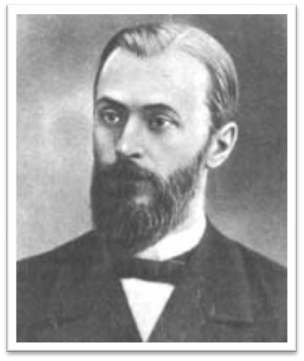 История изучения вирусов
В 1898 году голландец  Мартин Бейеринк ввел термин «вирус», чтобы обозначить инфекционную природу определенных профильтрованных растительных жидкостей
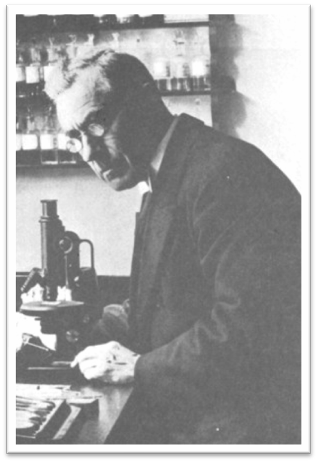 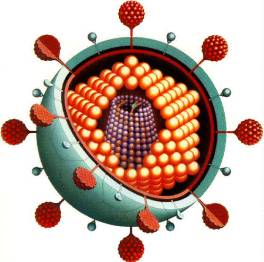 Вирусология –  наука о вирусах
Работа в группах
Первая группа - «Вирусы – это плохие новости в хорошей упаковке из белка».
 
Вторая группа - «Вирусы – самозваные диктаторы и двигатели эволюции».
 
Третья группа  - «Жизнь похожа на коробку спичек. Обращаться несерьезно - опасно".
Понятие о вирусах
Ви́рус (от лат. virus — яд) — микроскопическая частица, способная инфицировать клетки живых организмов. 

Вирусы являются облигатными  (обязательными) внутриклеточными паразитами — они не способны размножаться вне клетки.
Строение вируса
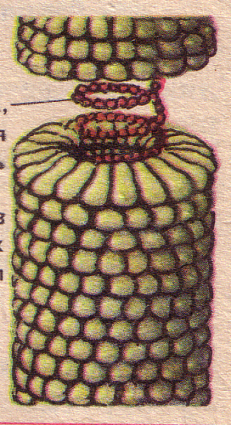 Мельчайшие живые организмы

Размеры варьируют от 20 до 300нм

В среднем в 50 раз меньше бактерий

Нельзя увидеть с помощью светового микроскопа

Проходят через фильтры, не пропускающие бактерий
Нуклеиновая 
Кислота (ДНК
РНК)
Белковая оболочка - капсид
Состав вирусов
Химические вещества.
ДНК
РНК
Белки
Углеводы
Липиды
Этапы жизненного цикла вируса
Прикрепление вируса к клетке –хозяина.

2.Проникновение вируса в клетку – инфицирование.

3. Настраивает метаболический аппарат хозяина на воспроизведение вириона. 

4. Синтез вирусных белков  и самосборка капсида.

5. Выход  множества вирусов из клетки.

6. При этом клетка либо погибает, либо остается жива.
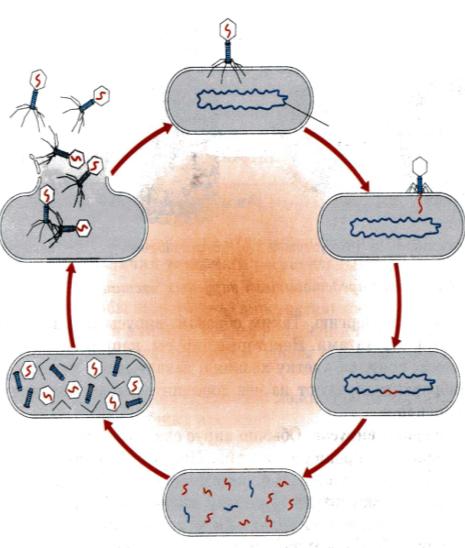 Многообразие вирусов
Болезни растений:
 Мозаичная болезнь табака, огурцов, томатов
Карликовость
Скручивание листьев
Желтуха
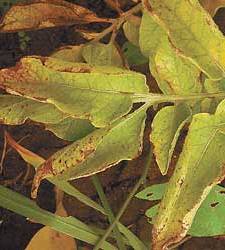 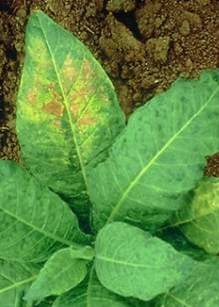 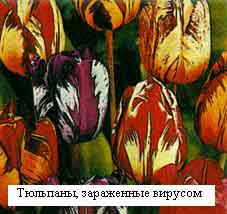 Скручивание листьев
Вирус табачной мозаики
Многообразие вирусов
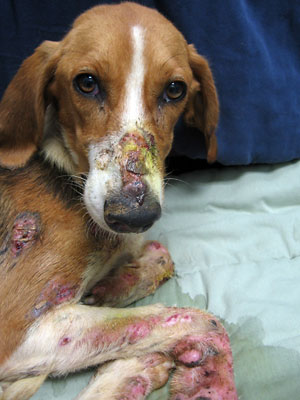 Болезни животных:
 Ящур
Инфекционная анемия лошадей
Чума свиней, птиц
Грипп свиней, птиц
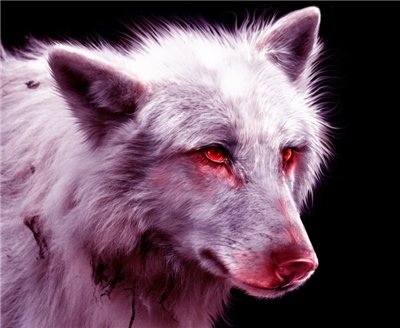 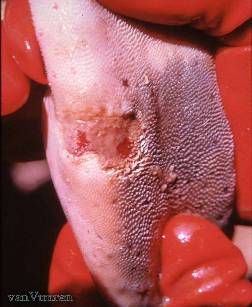 Ящур коров
Вирусная болезнь плотоядных животных 
(болезнь Карре)
Чума  плотоядных животных
Многообразие вирусов
Болезни человека:
 свинка 
грипп 
оспа 
некоторые онкологические 
 (опухолевые) болезни 
желтая лихорадка
бешенство 
полиомиелит 
энцефалит 
СПИД 
бородавки 
герпес
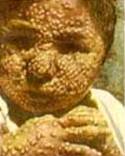 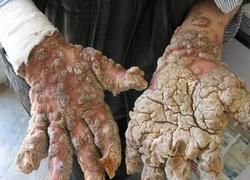 корь
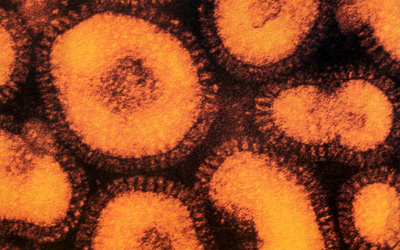 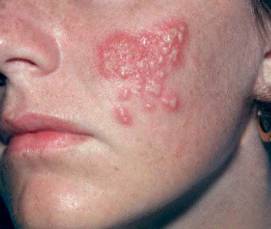 Ребенок, больной оспой
Вирус гриппа увеличен в 300 раз
Вирус папилломы человека
Человек, больной герпесом
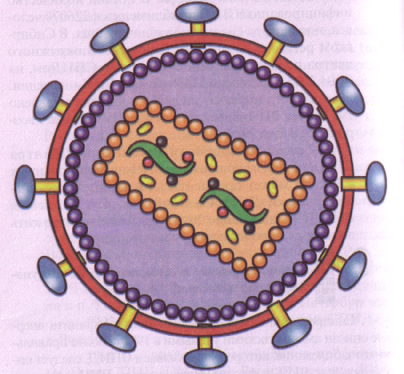 Многообразие вирусов
СПИД – болезнь 21 века! Возбудителем которой является ВИЧ!
СПИД 
(Синдром
Приобретенного 
Иммунодефицита)

Состояние, когда
Иммунная система 
человека 
ослаблена и не может 
сопротивляться 
различным болезням
ВИЧ 
(вирус иммунодефицита человека)

Вирус который атакует иммунную систему человека и делает организм уязвимым для вирусов и бактерий
Вирусные частицы атакуют здоровые лимфоциты
Строение вируса иммунодфицита человека.
Способы передачи вирусов
Капельная инфекция
Переносчик
Контагиозная передача (при непосредственном физическом контакте).
Многообразие вирусов
Бактериофаги – вирусы поражающие бактерии
Биологический способ борьбы с бактериями вызывающими заболевания живых организмов
Значение вирусов
Вирусы являются возбудителями многих опасных болезней человека, животных и растений

Использование в генетике и в селекции для получения вакцин против вирусных заболеваний, уничтожение вредных для сельского хозяйства насекомых, растений, животных.
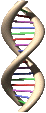 Вирусы - это неклеточная форма жизни, способная проникать в живую клетку и размножаться внутри её.
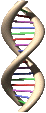 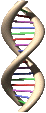 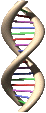 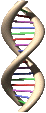 Проблемный вопрос.Почему с вирусами – возбудителями заболеваний трудно вести борьбу и полностью их уничтожить?
Мельчайшие живые организмы
Устроены очень просто
Не имеют клеточного строения
Химический состав представлен только органическими веществами, а такие важные неорганические компоненты, как вода и минеральные соли, отсутствуют.
Вирусы не вырабатывают энергии, не потребляют пищу
 Вирусы не растут и не имеют обмена вещееств
Способны жить и воспроизводиться, паразитируя внутри других клеток
Находятся на границе живого и неживого
Каждый тип вируса распознает и инфицирует лишь определенные типы клеток
Легко приспосабливаются к новым условиям
Мутируют
Большинство вызывает болезни
Могут долгое время находиться в скрытой форме
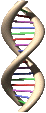 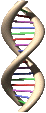 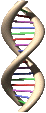 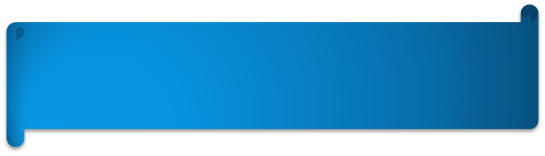 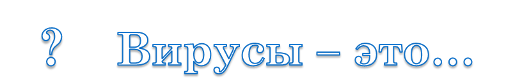 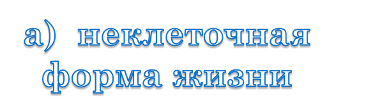 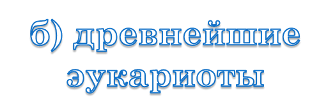 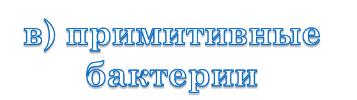 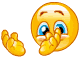 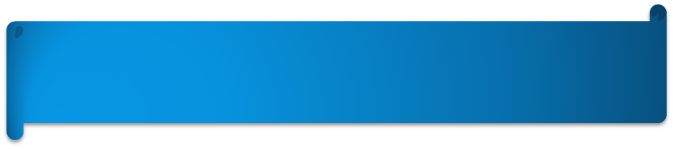 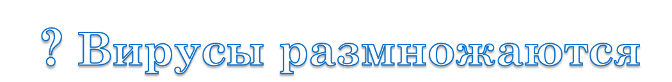 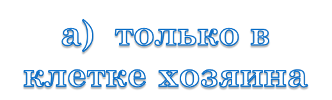 б) самостоятельно, вне клеток хозяина
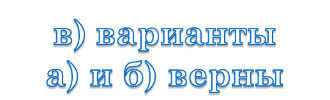 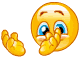 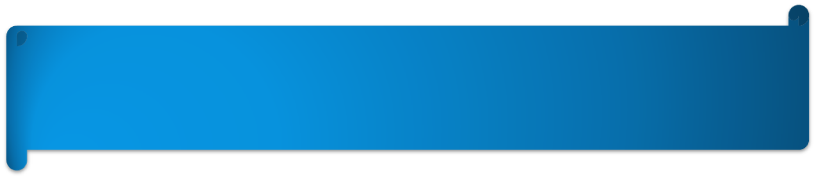 ?     Наука, изучающая вирусы
         называется -
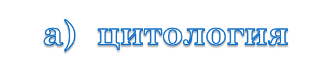 б) эпидемиология
в) вирусология
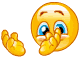 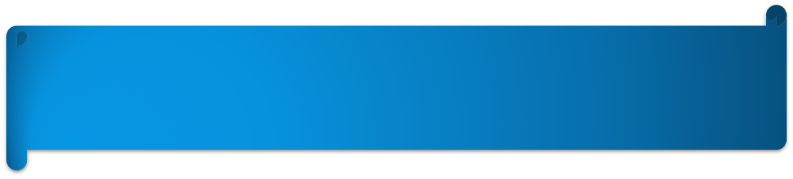 ?     Синтез вирусного белка
           осуществляется
а)  на  собственных 
 рибосомах вируса
б) на рибосомах клетки-хозяина
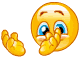 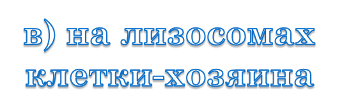 Домашнее задание
Параграф 20, ответить на вопросы после параграфа

Творческое задание: написать памятки учащимся о профилактике различных видах  вирусных заболеваний.

Провести мини-исследование по вопросу: почему то, что поражает компьютерные программы,  тоже назвали вирусом?
http://freddieforaday.odessastrings.com/ru/freddie-mercury-biography
http://musopedia.ru/author/Freddie+Mercury.html
http://dnevniki.ykt.ru/%D0%9D%D0%B5%D1%84%D1%80%D0%98%D0%BC/464782
http://yuricg.narod.ru/rock/queen.html
http://www.xn--1-btbmlni5exc.xn--p1ai/blog/
http://ab-vet.ru/bolezni?page=4